TOPOGRAFIE KRKU
Regiones colli
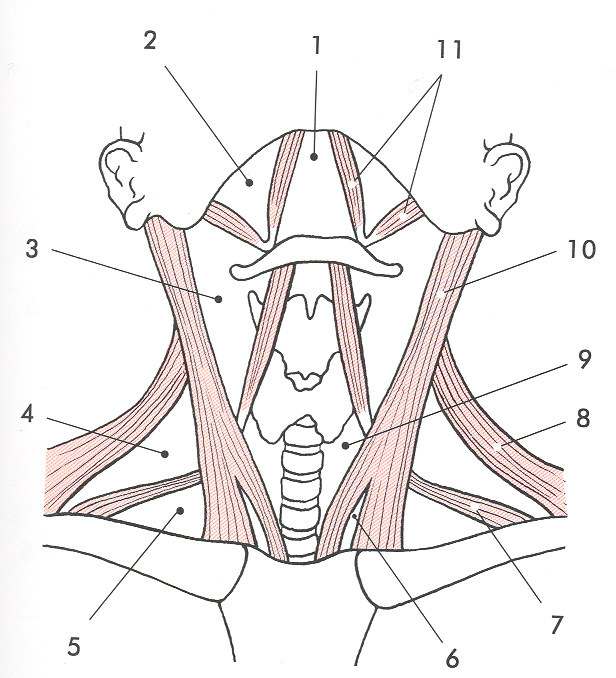 R.- anterior
   - lateralis
    
    caroticum
   
    submandi-
    bulare
    

    omotrape-
    zium
    
    omoclavic.
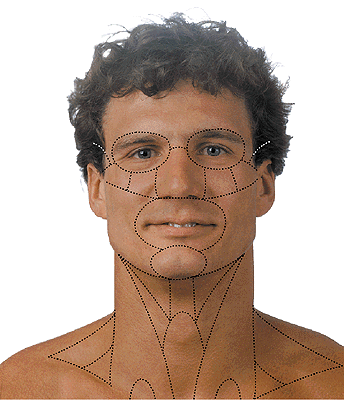 Regiones colli
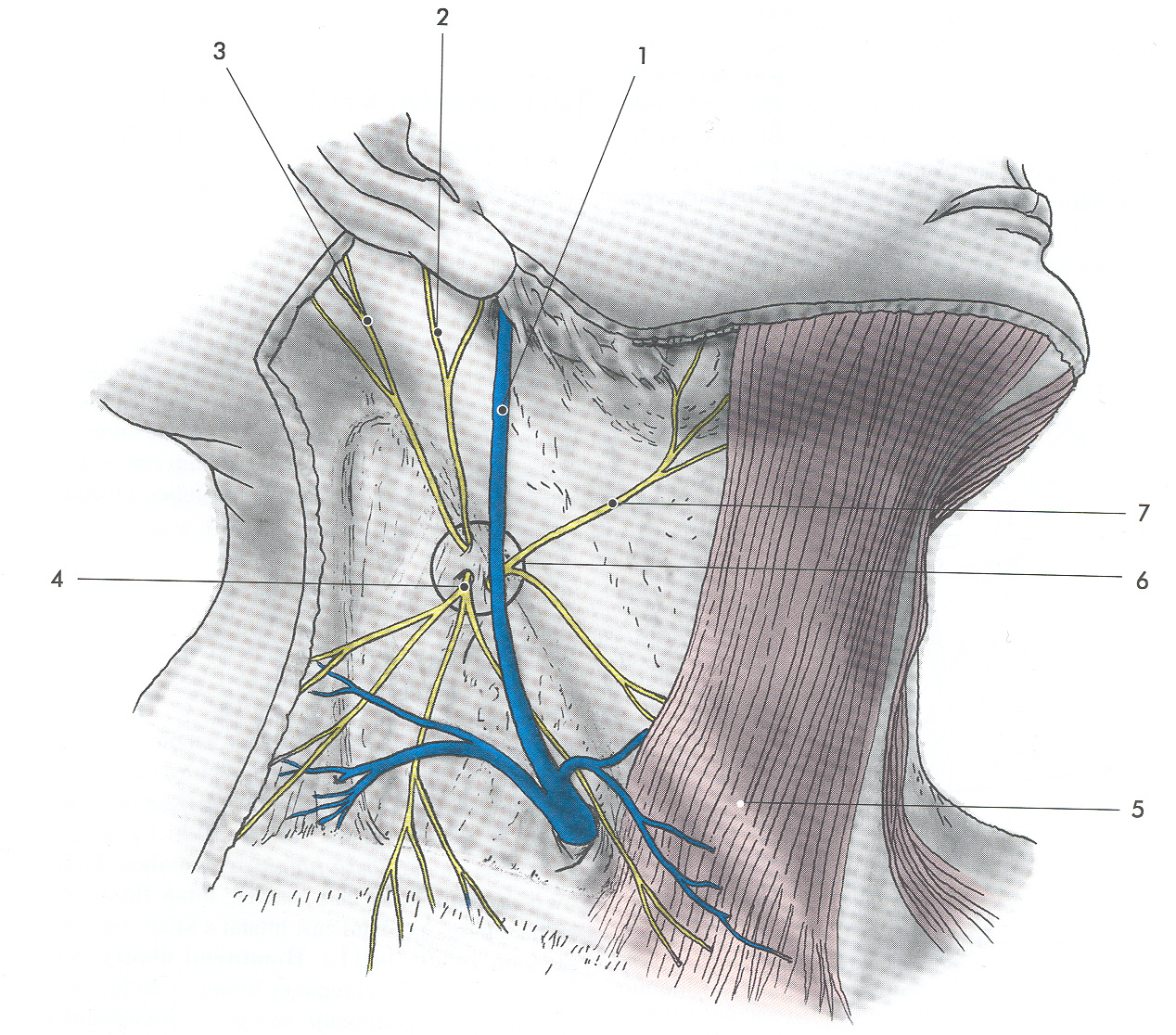 Platysma
v. jugularis ext.

Punctum nervosum
( Erbův b. ):

occipit.min.
auricul. mag.
n.transv. colli 
supraclavic.
Regio colli lateralis- 1. vrstva
                  povrchová krční fascie
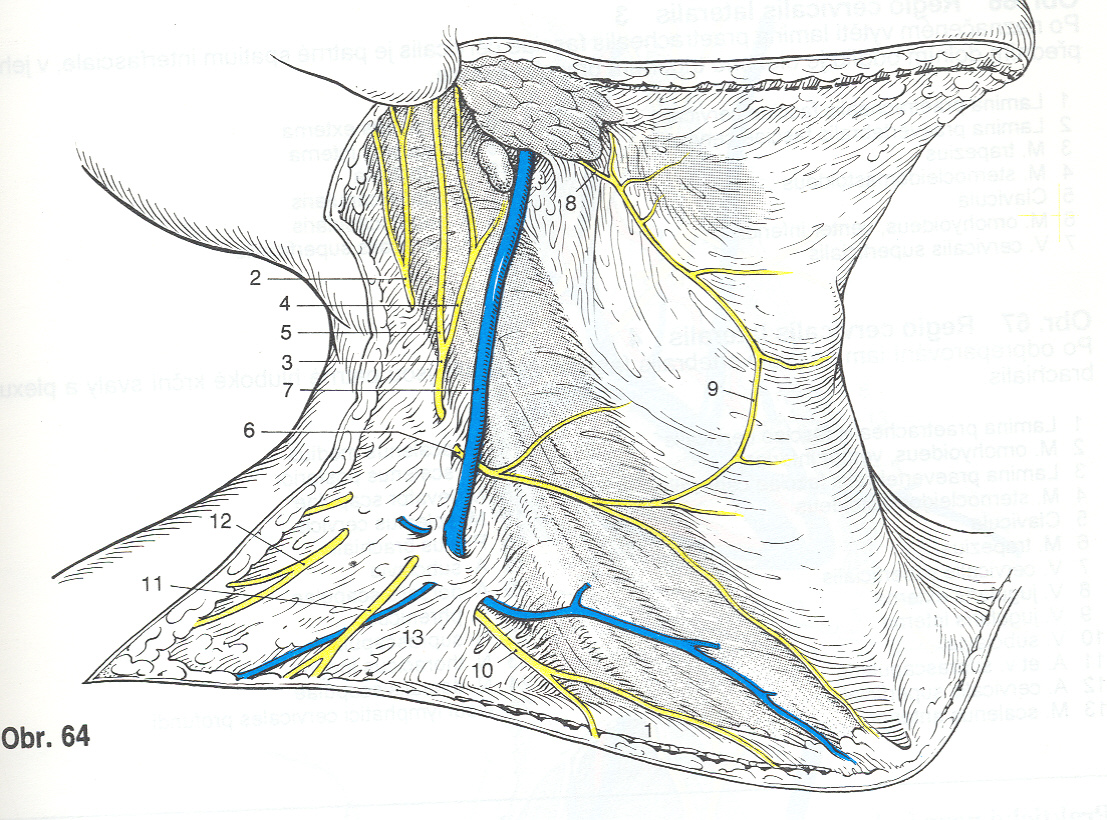 Ansa superfic.:
  r. colli n. VII.
  n. transv. colli
Punctum nervosum – plexus cervicalis
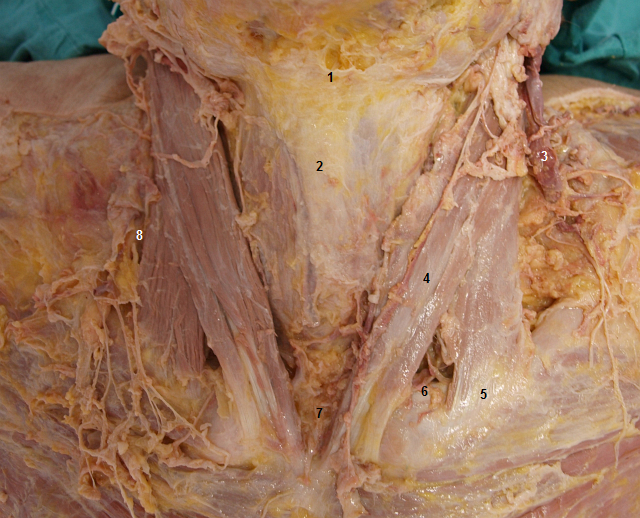 punctum nervosum

   n. transv. colli

   nn. supraclavicular.
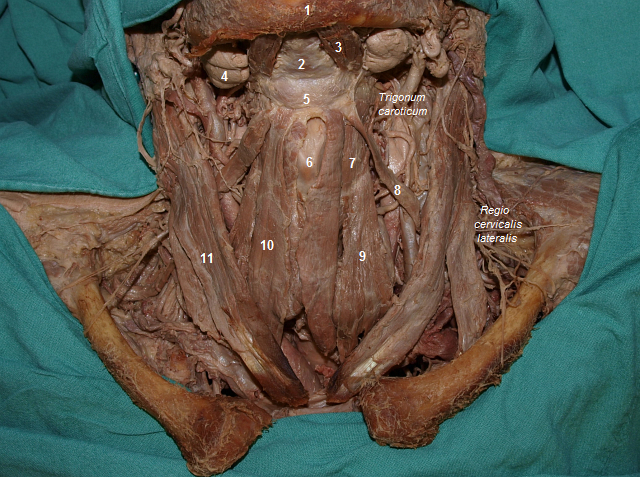 punctum nervosum:
    n. auric. magnus

    n. transv. colli

    nn. supraclavicular.
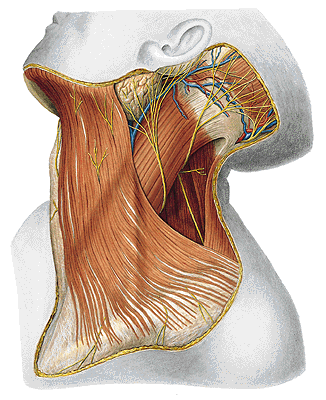 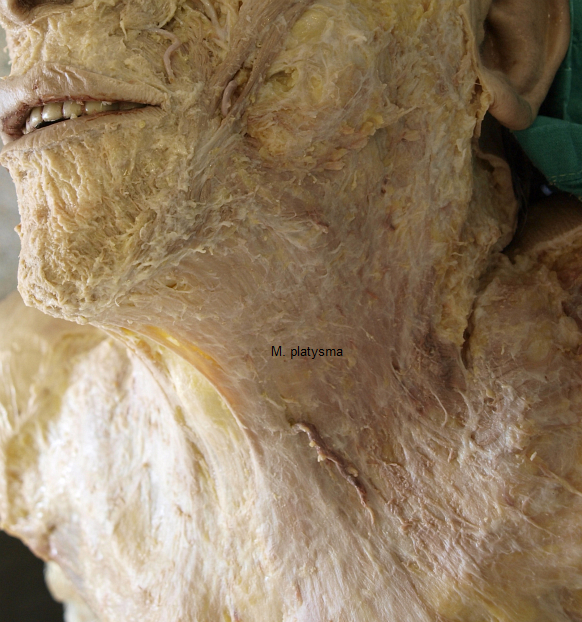 n. auricul. magnus
    occipitalis minor

   supraclavicul., m. platysma
Punctum nervosum – plexus cervicalis
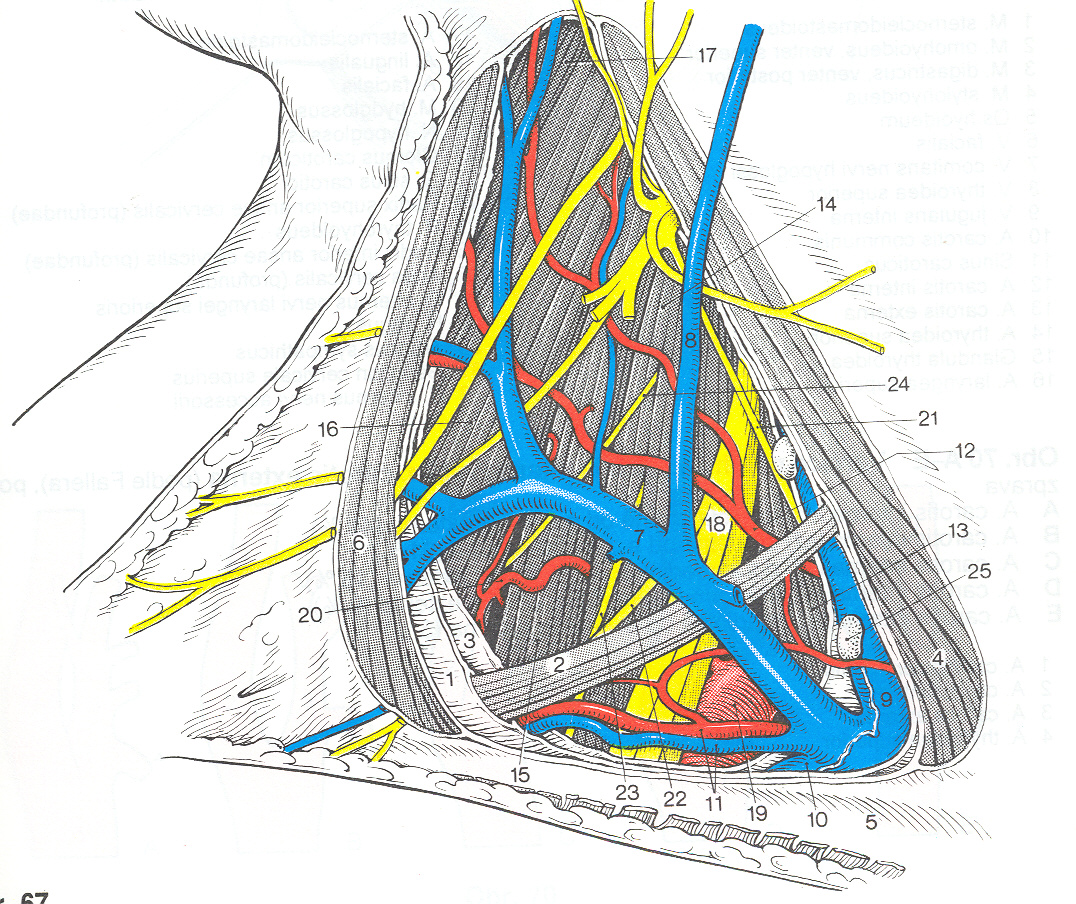 n. XI. (ramus ext.)
a. cervic. superfic. (12)

m. omohyoid.
m. scalenus ant.

a. suprascapul. (11)
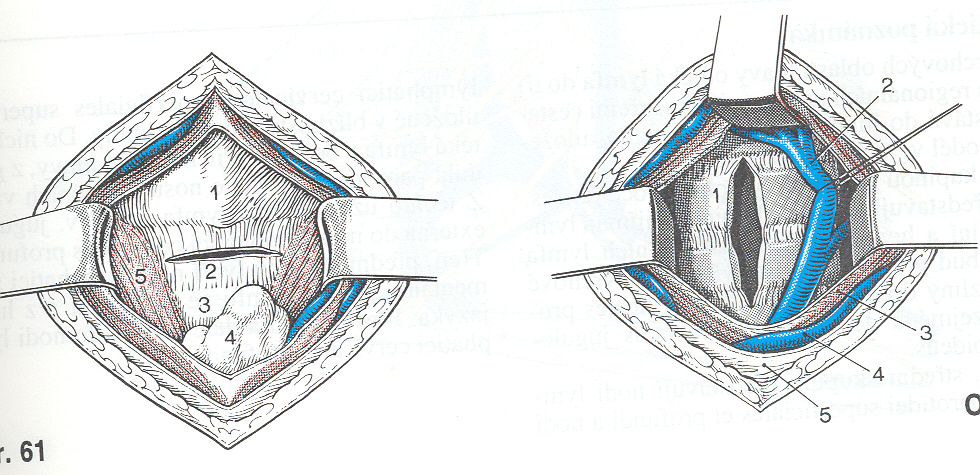 levator (16)
a. transversa colli
2.vrstva
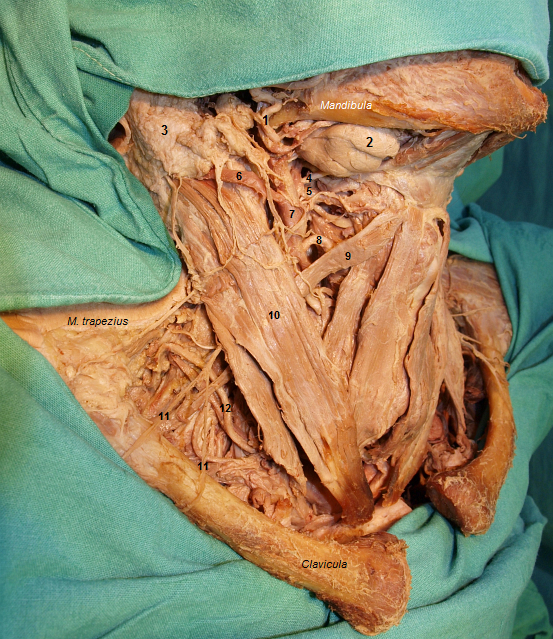 n.XI. – ramus ext.

Punctum nervosum
a. cervicalis superficialis
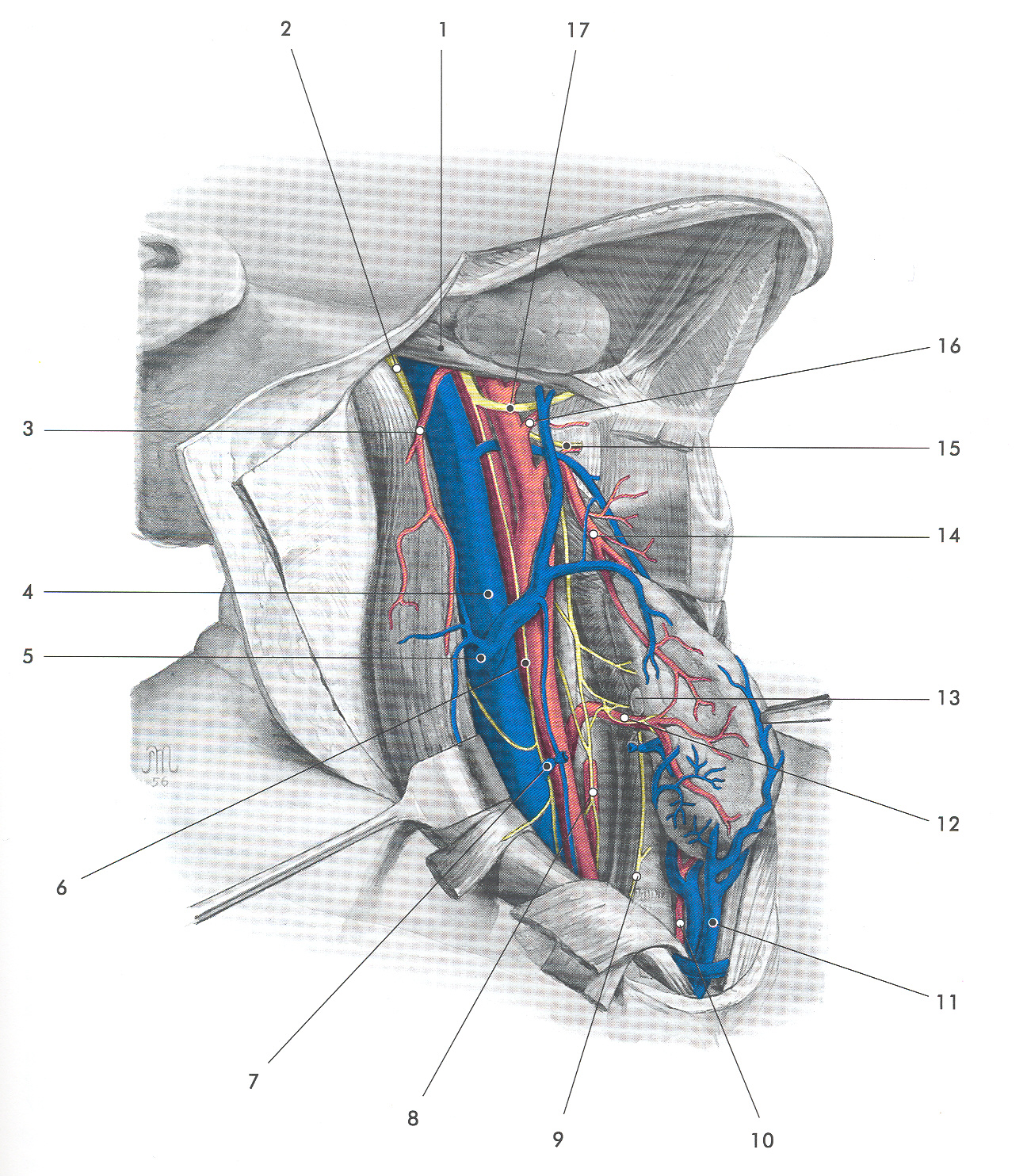 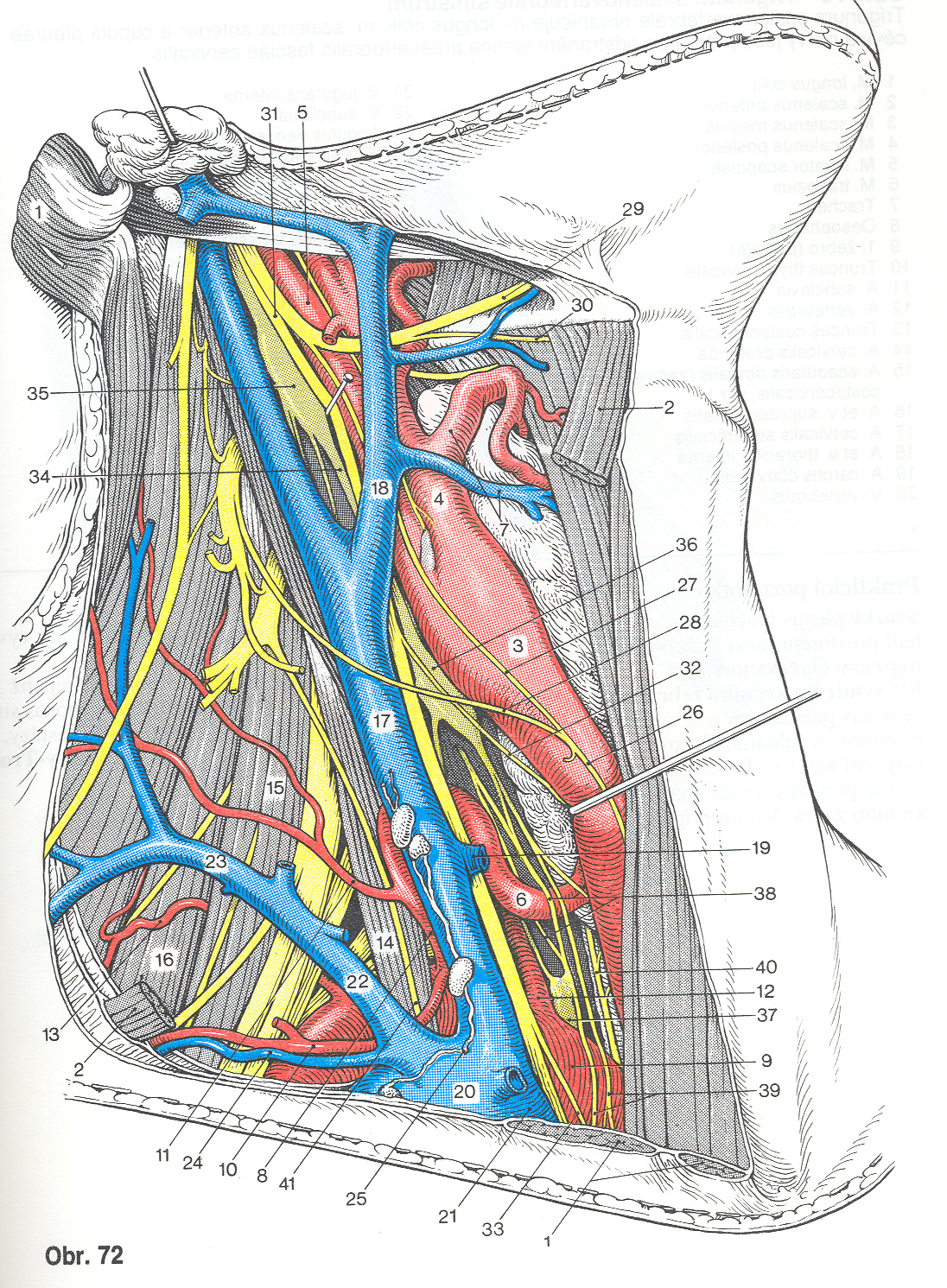 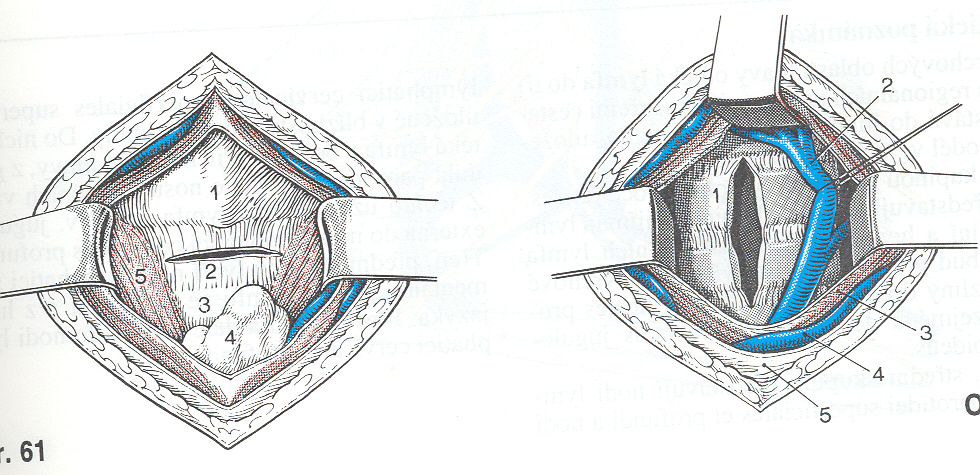 m. scalenus ant.
    + n. phrenicus

fissura scalenorum
+ n. dorsalis scap.
  n. thorac. longus


transversa colli
     (proráží plexus)
3.vrstva
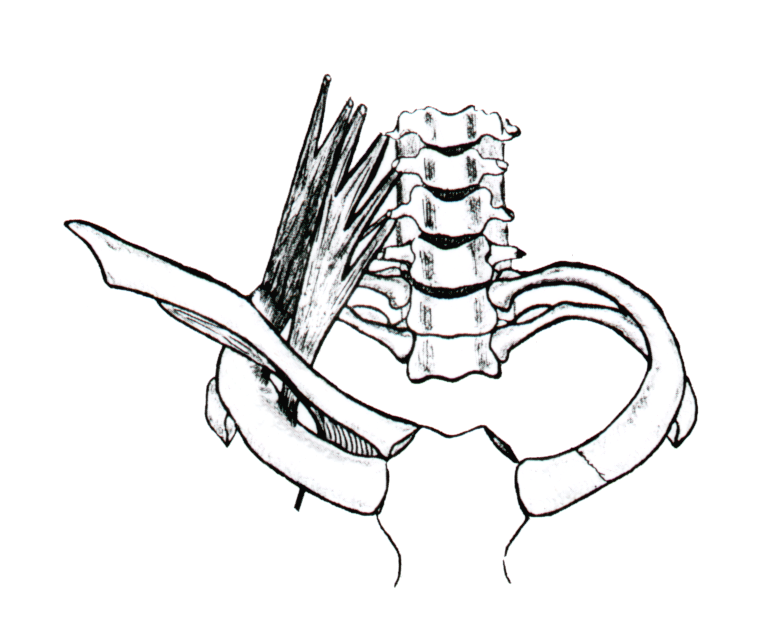 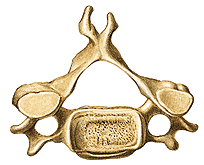 C 5 -  7
C 1 – 7
C 3 - 6
fissura scalenorum
      (Žlábek, Čihák)
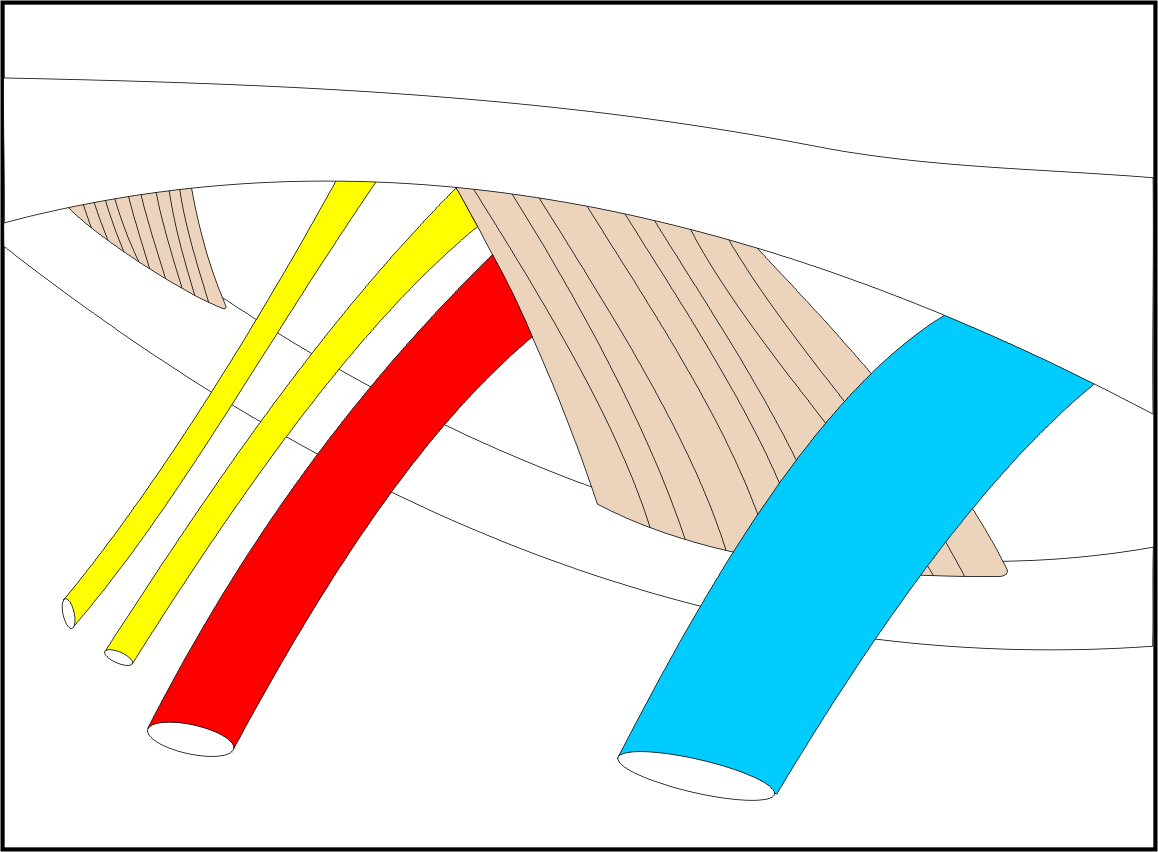 fissura scalenorum  - a. + v. subclavia, plexus brachialis
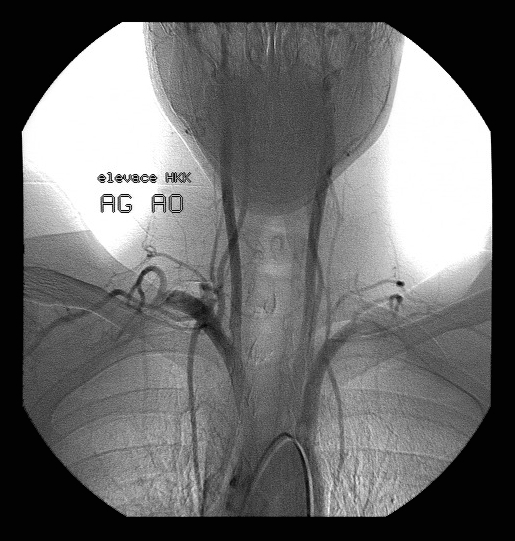 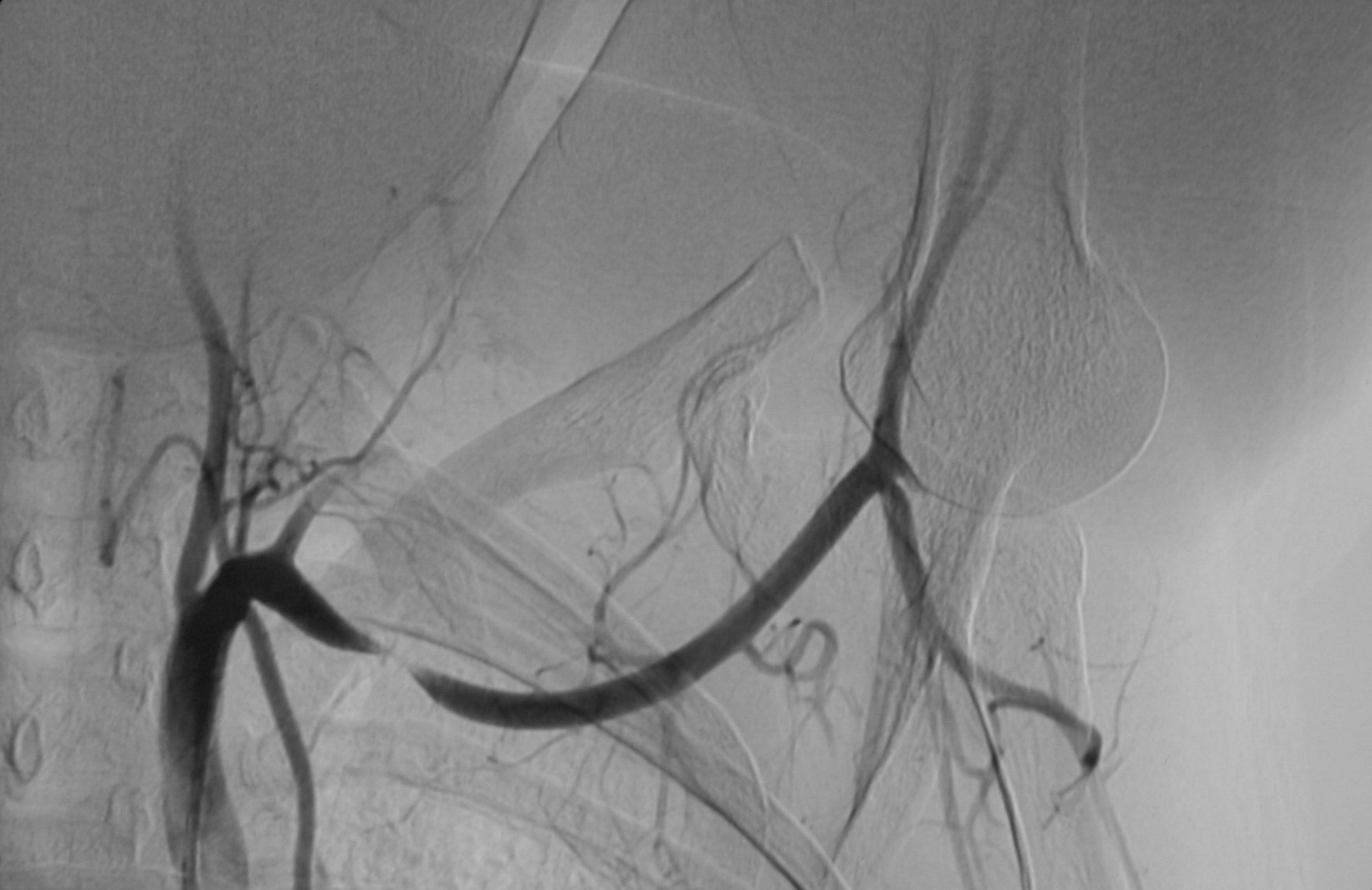 thoracic outlet syndrom ( TOS ) - syndrom horní hrud. apertury
C VI – tub. caroticum + longus colli
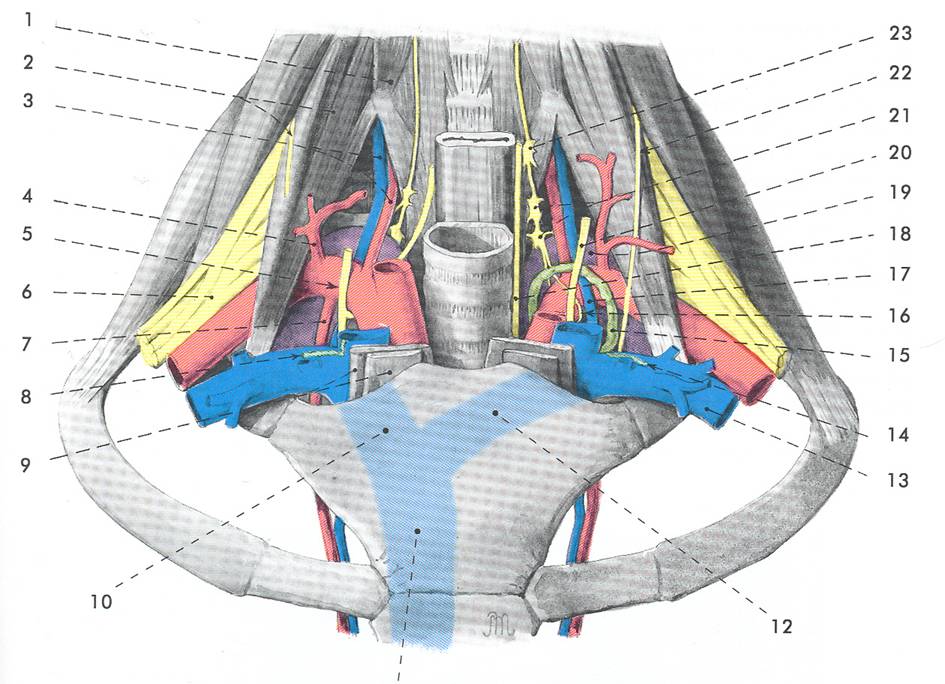 scalenus
truncus symp.
+ ggl. + ansa subcl.
(Vieussens )

duct. thoracicus
angulus venosus


a. vertebralis
tr. thyreocervic.

a. thoracica
    interna=vpravo
cupula
kanylace
Scalenovertebrale (subclaviae)
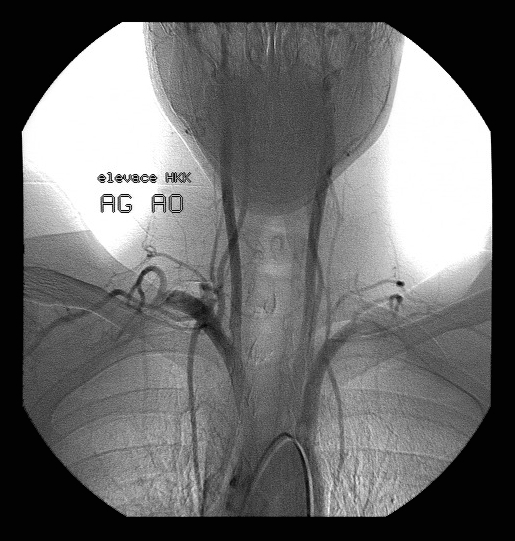 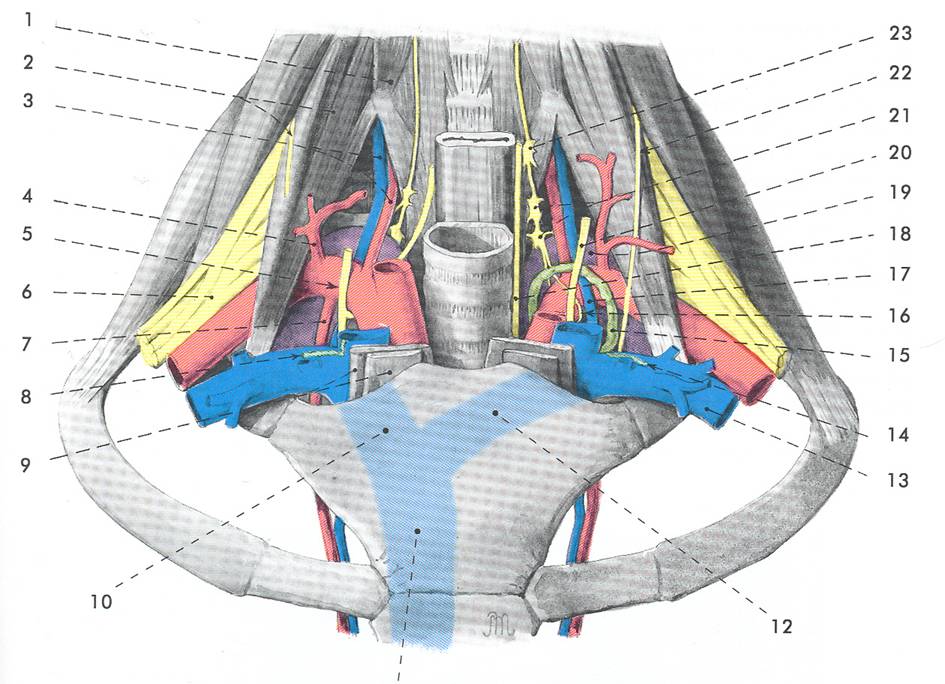 Trigonum  scalenovertebrale – Rtg
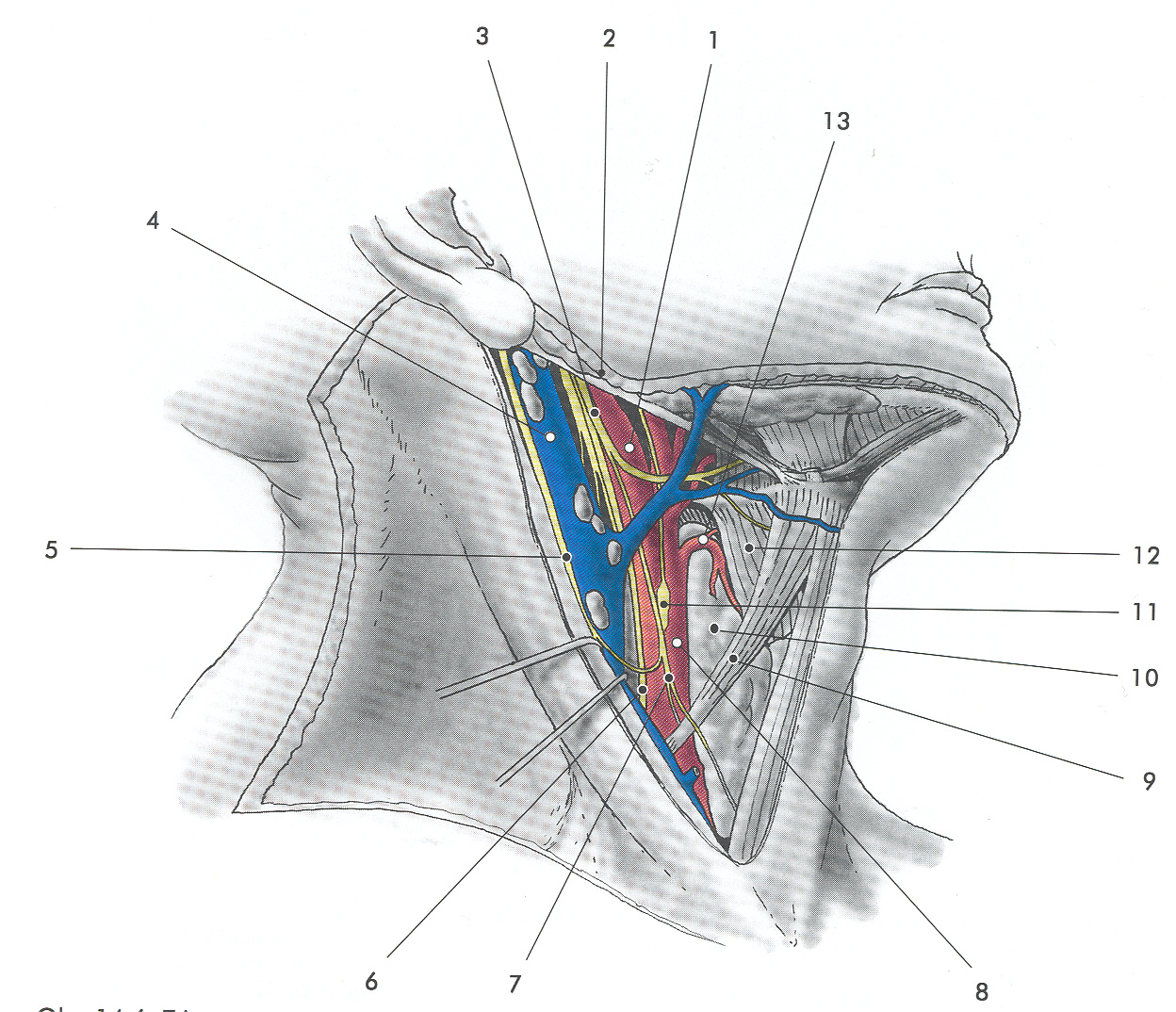 OHRANIČENÍ


v. jugul int.
(v. facialis)
+ nodi cerv.
    prof.
arcus n. XII
+ ansa cervic.

carotis + bifurc.
+ glomus carot.
Větvení:…
+ Béclard

n. vagus
CAROTICUM
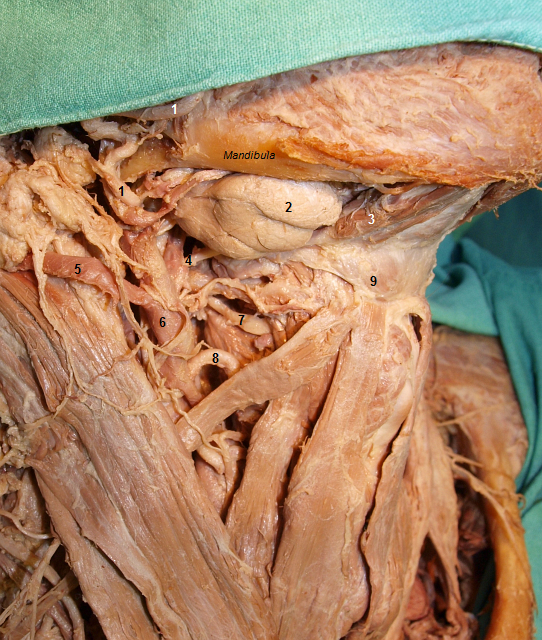 1 - a. facialis
4 - arcus n. XII
7-  n.  laryng. sup.
8 - a. thyr. sup.
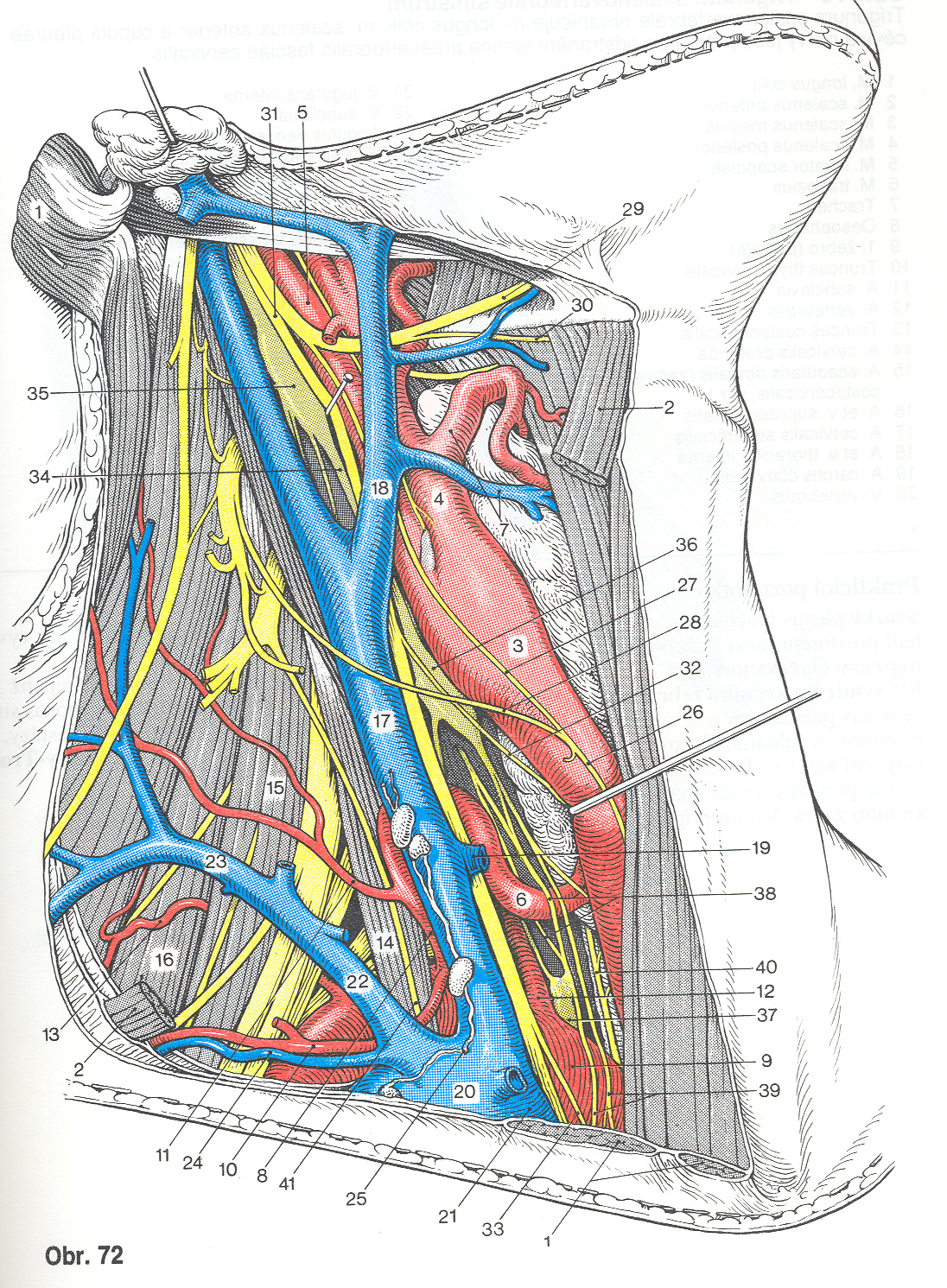 vena jugul.
(+ v. facialis)
a. thyreiod. sup.
   
a. lingualis
Béclard (+1825)

  
 n. vagus

trunc. sympath.
+ ganglia
ansa subclavia
  (Vieussens)

ANSA CERVIC.
(prof.,hypogl.)
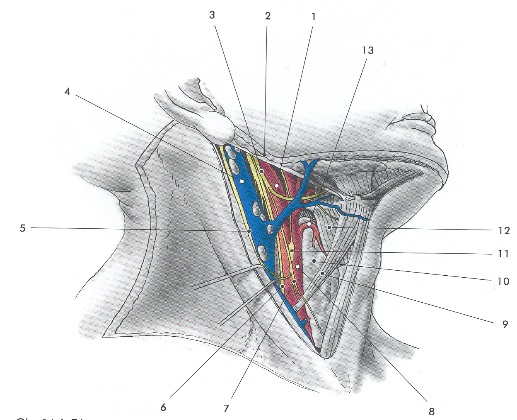 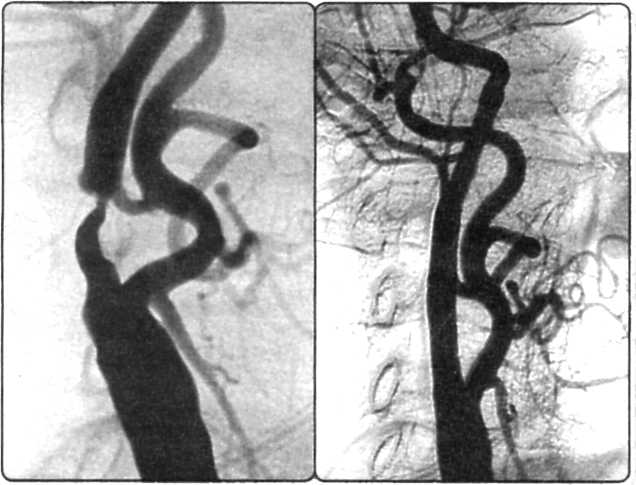 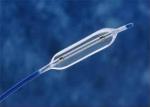 s
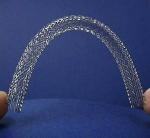 stav po angioplastice                     stenty
stenosa - s
Arteriografie (angiografie) a. carotis
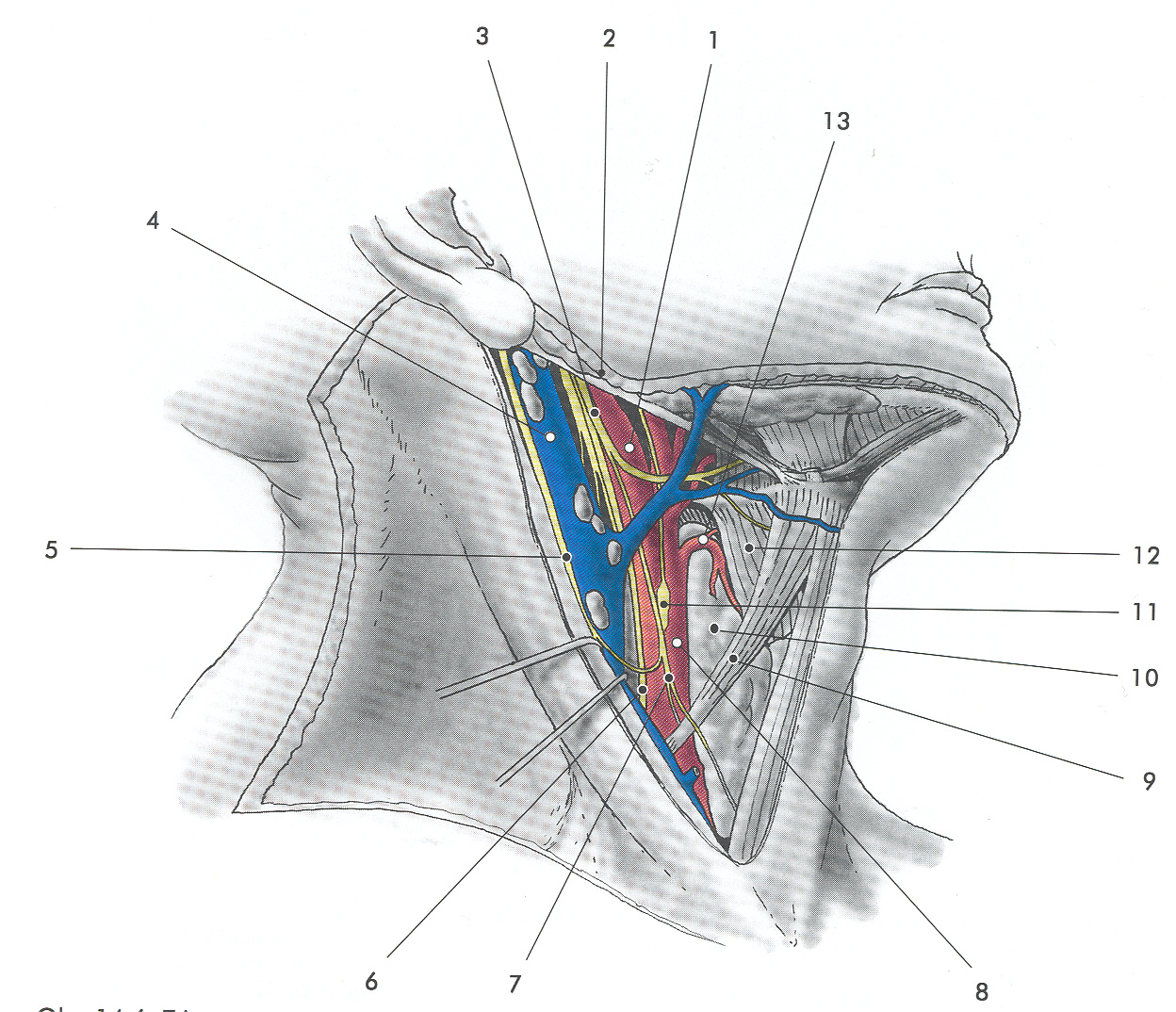 OHRANIČENÍ….

gl. submandibularis
v. facialis

n. hypoglossus
submandibulare
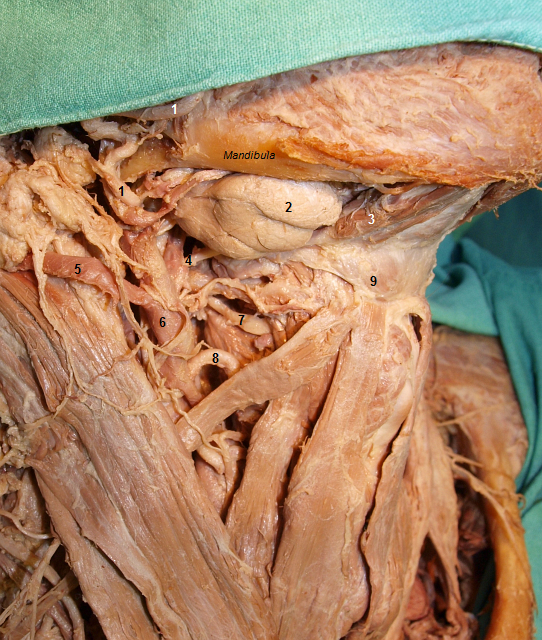 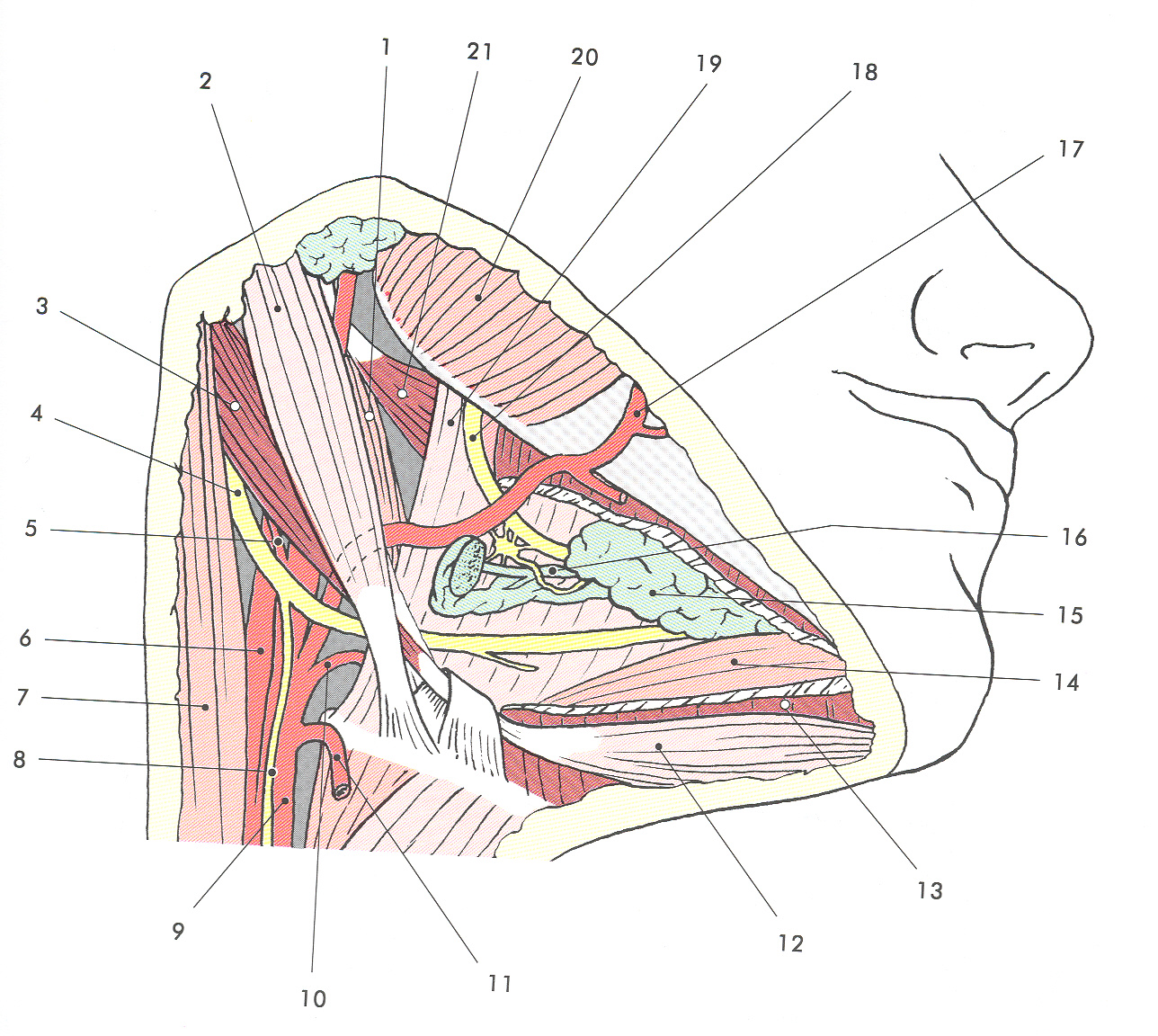 a. facialis
a. lingualis:
úhel Béclardův
Pirogovův

n. hypoglossus

gl. sublingualis
(m. hyoglossus)

n. lingualis + ggl.

m. geniohyoideus
Submandibulare –       ligatury a . lingualis
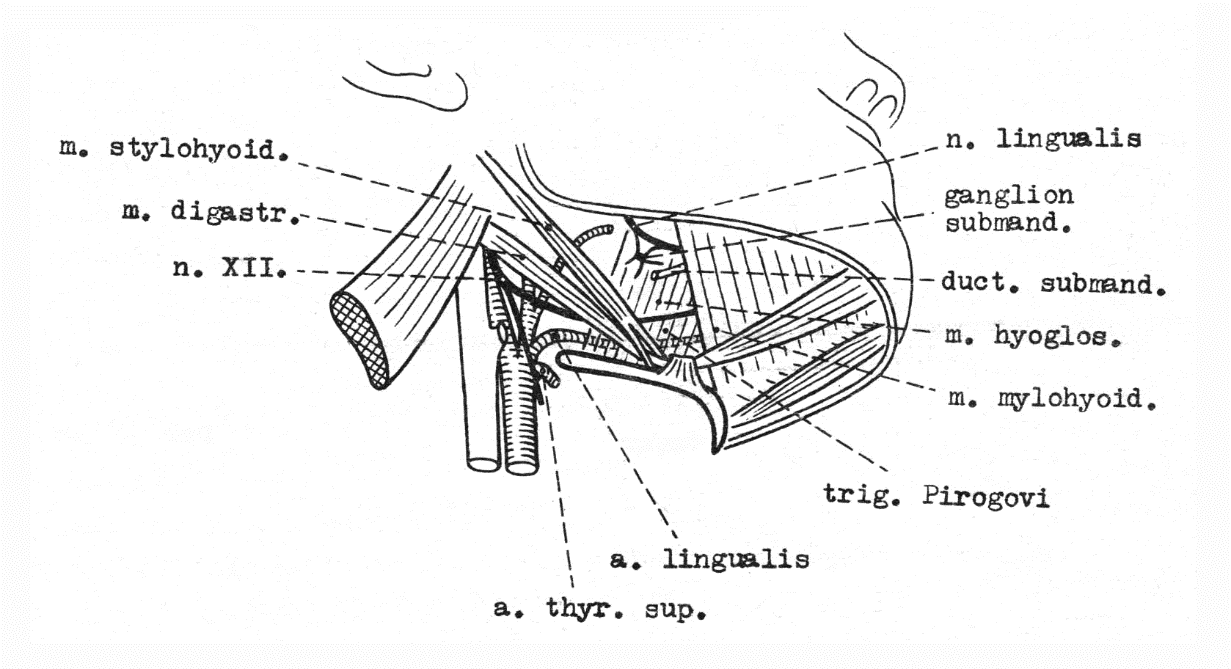 PIROGOVŮV   ( arcus XII, mylo-, digastr.)
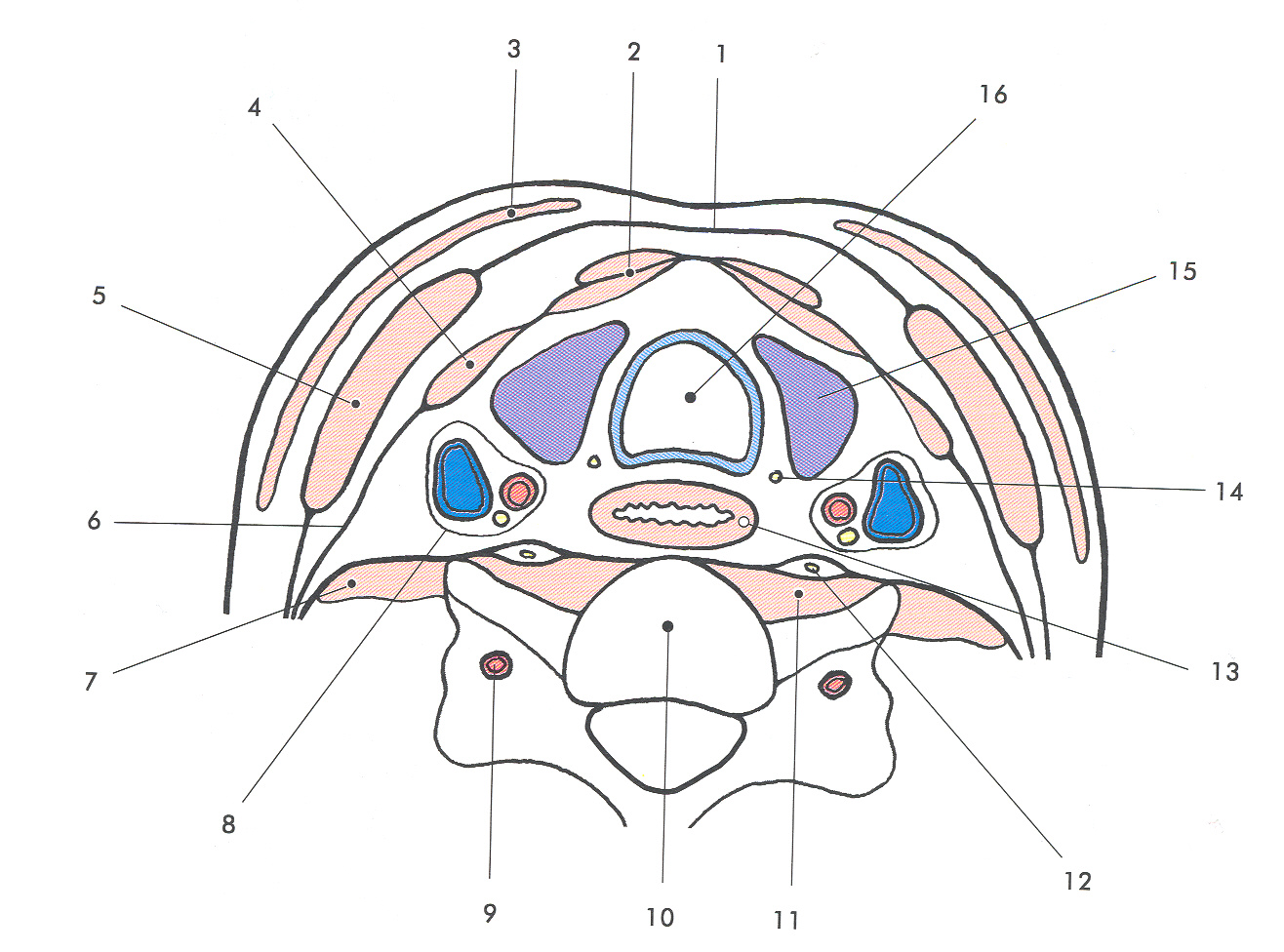 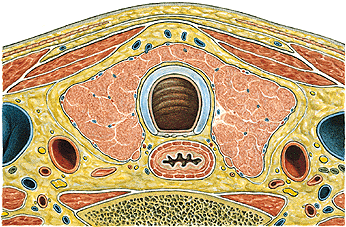 Fascie  krku: povrchová, střední, hluboká (prevertebrální)
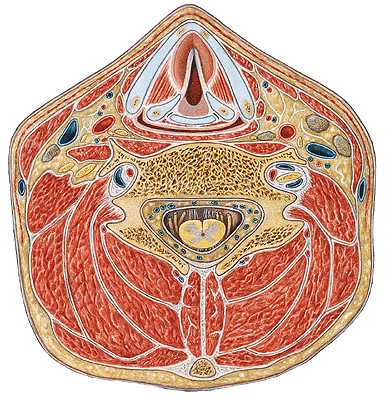 PLATYSMA
STERNO-
CLEIDO
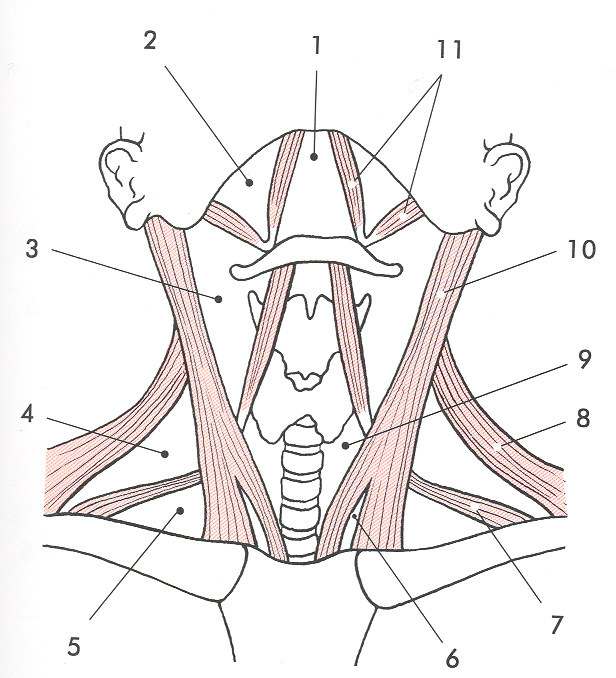 Fascie krční
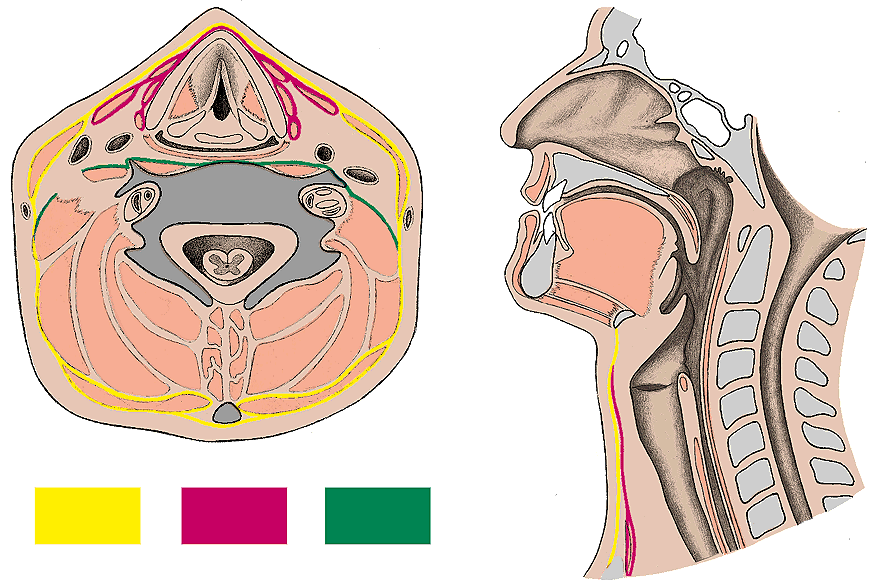 superfic.      praetrach.    praevertebr.
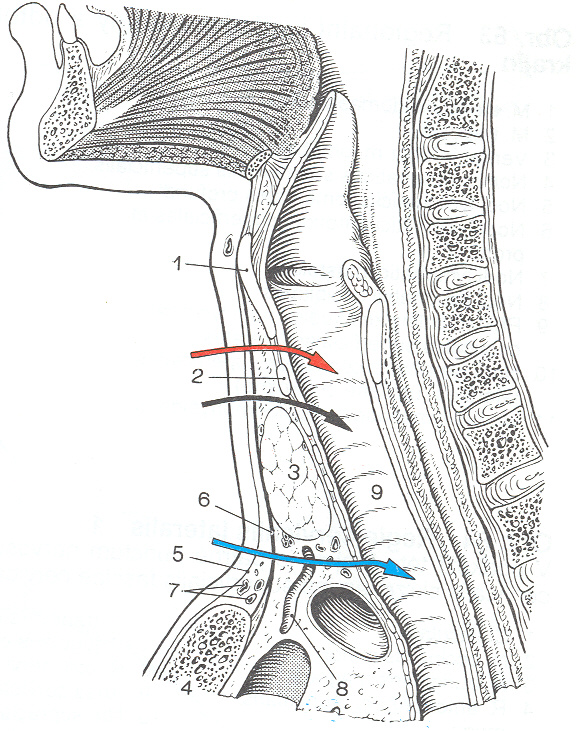 Koniotomie, tracheotomie: a) horní  b) dolní
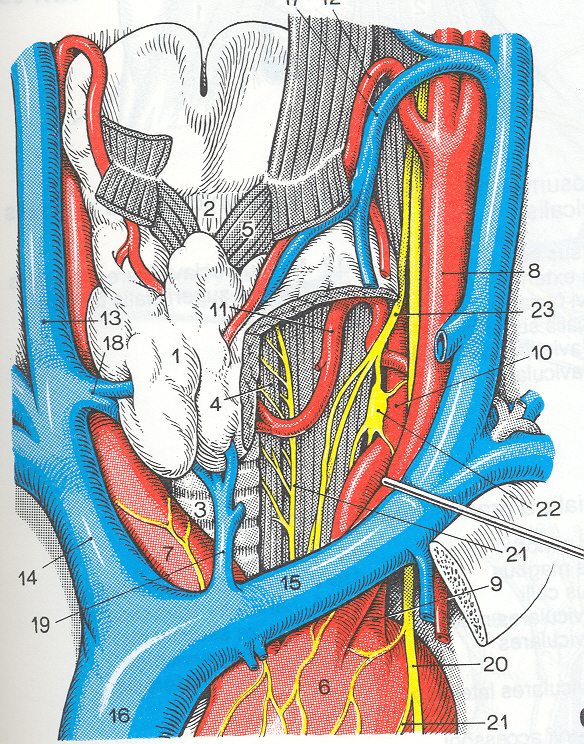 conus elasticus
(lig. cricothyroid.)
Lobus dx., sin.
Isthmus, pyramidalis
koniotomie
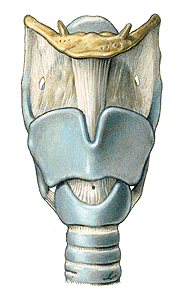 koniotomie, punkce
tracheotomie
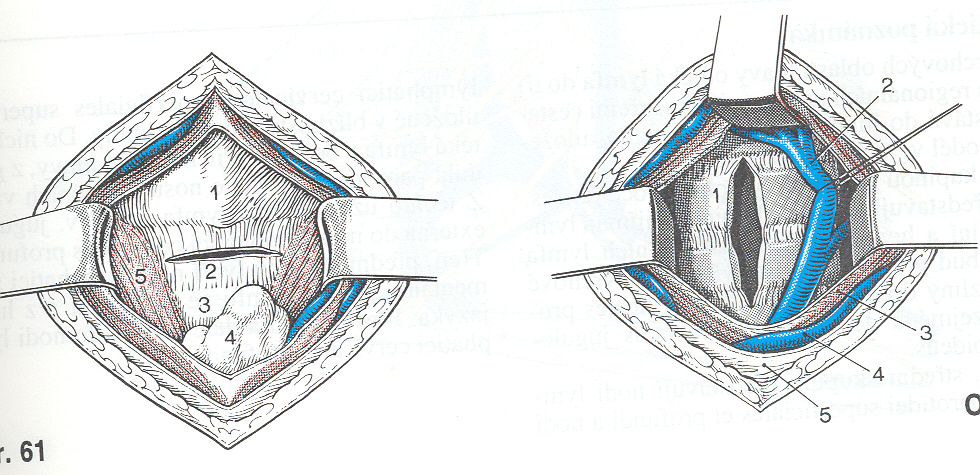 Lobus pyramidalis
koniotomie                            tracheotomie
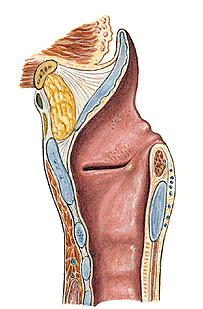 radix linguae


epiglottis + aditus

cartil. corniculates + cuneiformes

pl. ventric., vocales

cartil. cricoidea
Laryngoskopický obraz
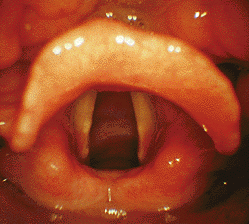 radix linguae


epiglottis



pl. ventric., vocales



plica aryepiglottica
cornicul., cuneiform.

incissura  interarythenoid.

hypopharynx
Laryngoskopický obraz
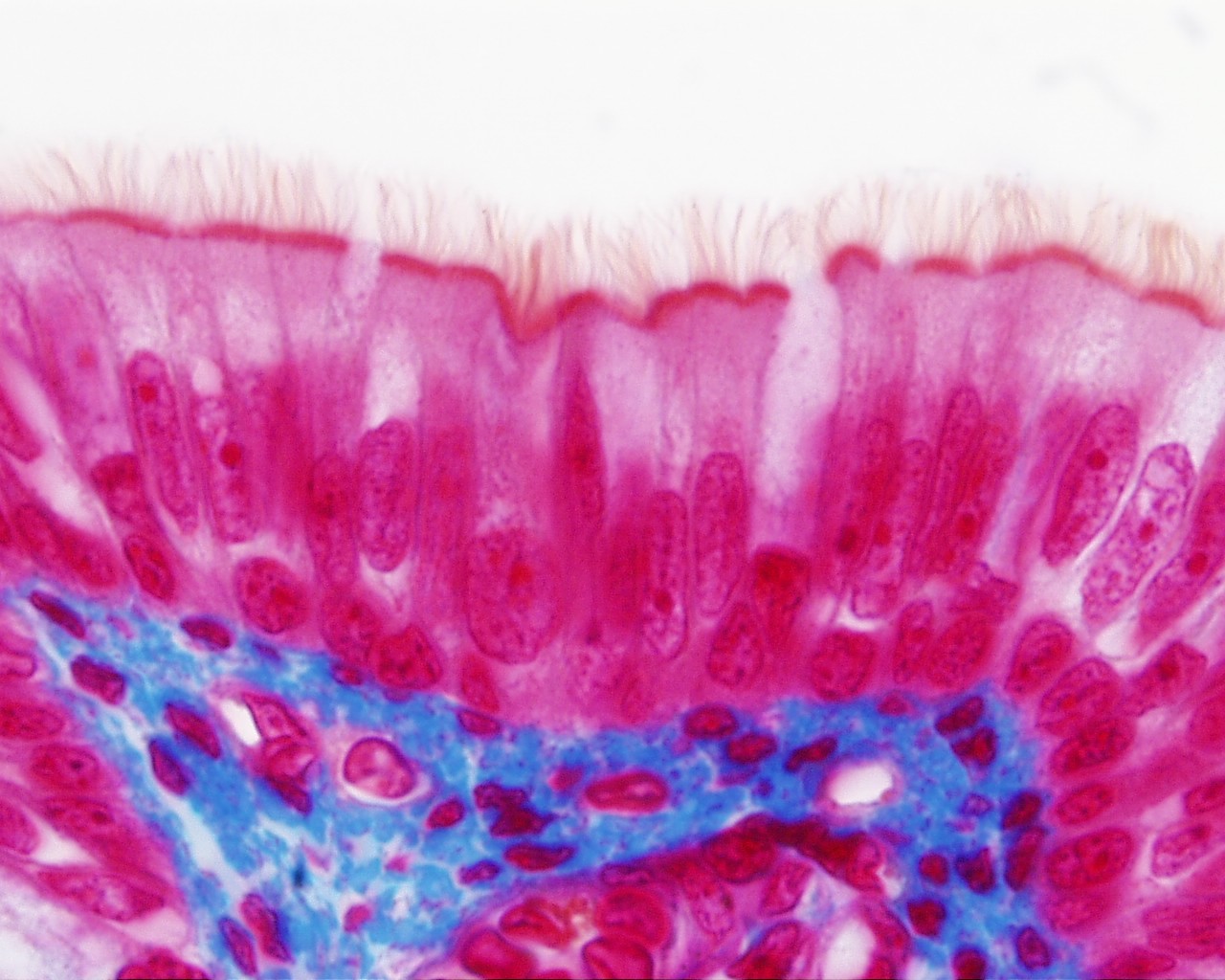 epitel cylindrický řasinkový -  typický epitel dýchacích cest